Effective and Efficient Truss Computation over Large Heterogeneous Information Networks
Computer Science and Engineering
Speaker: Yixing Yang
Yixing Yang, Yixiang Fang, Wenjie Zhang, Xuemin Lin
The University of New South Wales
Heterogeneous Information Networks (HINs)
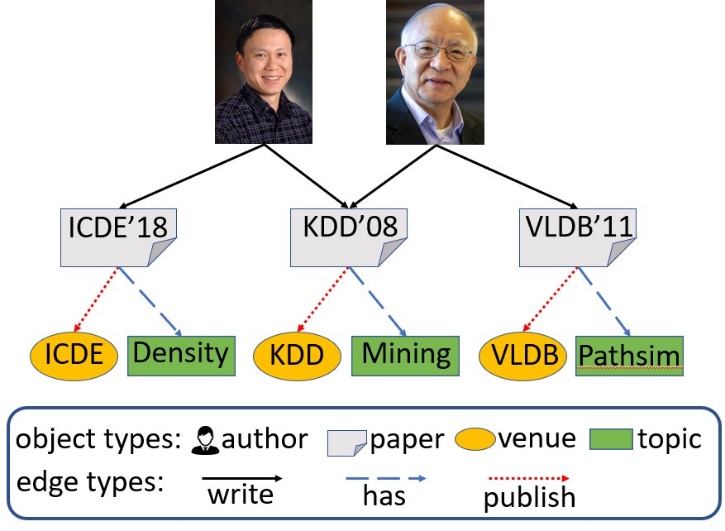 Traditional homogeneous information networks
All vertices are of the same type
All edges are of the same type
Facebook friendship network

Heterogeneous information networks
Vertices and edges have multiple types
Network schema
A simple DBLP network
A
P
V
T
DBLP network schema
What is a truss?
The initial graph
The 3-truss
The 4-truss
Related work
[1] J. Cohen, “Trusses: Cohesive subgraphs for social network analysis,” 2008.
[2] X. Huang, H. Cheng, L. Qin, W. Tian, and J. X. Yu, “Querying k-truss community in large and dynamic graphs,” SIGMOD 2014.
[3] X. Huang, L. V. S. Lakshmanan, J. X. Yu, and H. Cheng, “Approximate closest community search in networks,” PVLDB 2015.
[4] J. Wang and J. Cheng, “Truss decomposition in massive networks,” PVLDB 2012.
[5] J. Hu, R. Cheng, K. Chen, A. Sankar, Y. Fang and B. Y. H. Lam, “Discovering Maximal Motif Cliques in Large Heterogeneous Information Networks”, ICDE 2019
[6] Y. Fang, Y. Yang, W. Zhang, X. Lin and X. Cao “Effective and Efficient Community Search over Large Heterogeneous Information Networks”, PVLDB 2020
How to formulate a truss over an HIN?
What is a truss over an HIN?
A set of vertices with the same type
They are densely connected via “triangle”-based cohesiveness

Key challenges for formulating such a truss
Challenge 1: How to connect two vertices with the same type?
Vertices with the same type may not be directly connected

Challenge 2: How to connect three vertices to form a triangle?
Meta-path
Meta-triangle
Problem formulation
Meta-path
A path over network schema
A sequence of relationships between two vertex types
We focus on symmetrical meta-paths in this work
A
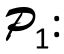 A
P
A
P
V
T
T
P
A
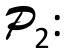 A
P
DBLP network schema
Problem formulation
A simple HIN
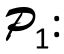 A
P
A
The P-graph
How do we define triangles in HINs?
Basic triangle, or b-triangle
Three vertices form a b-triangle, if each pair is connected by an instance of P
Circle triangle, or c-triangle
Three vertices form a c-triangle, if each pair is connected by an instance of P, and the three paths for a circle
Weak cohesiveness!
A simple HIN
A c-triangle is a b-triangle!
Two types of supports for a P-pair
b-support: number of b-triangles containing the P-pair
c-support: number of c-triangles containing the P-pair
How do we define truss over HINs?
A simple HIN
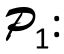 A
P
A
The 3-Ctruss
The 3-Btruss
The k-Ctruss is contained by the k-Btruss
A straightforward Btruss algorithm: BasicBtruss
Why BasicBtruss is inefficient?
P-graph is extremely dense
Average degree of authors in DBLP: 2.86
Average degree of authors in (APTPA)-graph: 162.78
An advanced Btruss algorithm: FastBtruss
Red edges depict a  (APA)-star
Vertex-pruning
Edge-pruning
BiD-Verifier can be generalized for longer meta-paths
A straightforward Ctruss algorithm: PeelCtruss
Enumerating all the c-triangles is very time consuming
Can we avoid enumerating all the c-triangles?
A progressive Ctruss algorithm: ProgCtruss
Intuition
We do not need to enumerate all the c-triangles
Progressively find more c-triangles for each P-pair
Experiments
Datasets used in our experiments
Effectiveness evaluation
Truss size evaluation
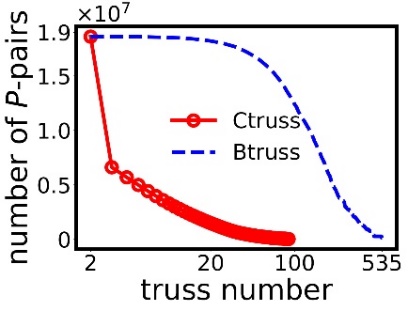 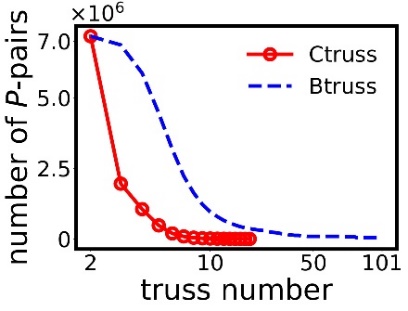 Truss size distributions
A case study of community search (Zhu Han)
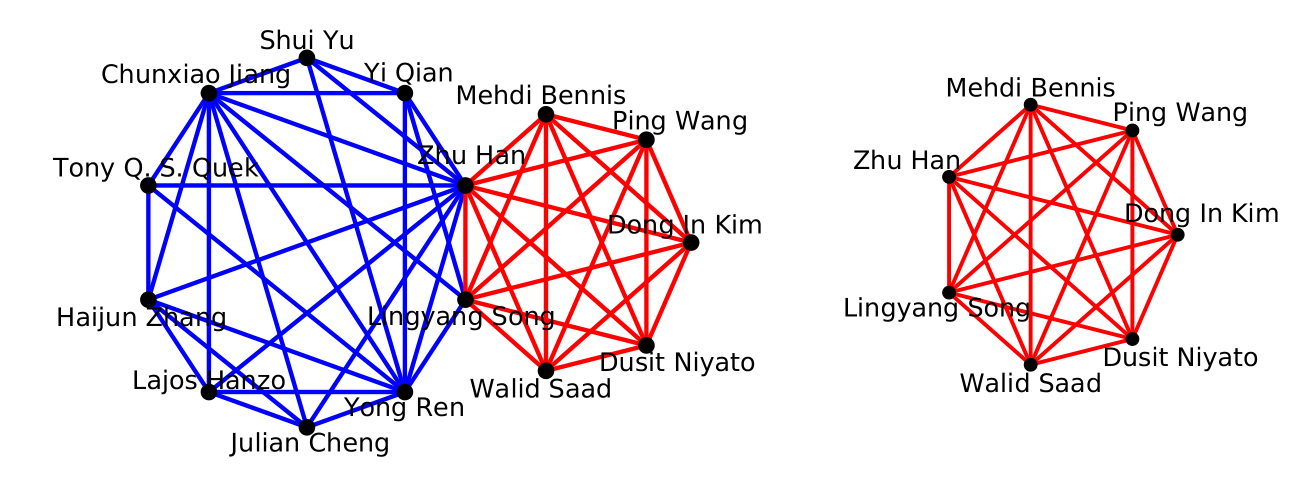 (a) The community of 5-Btruss
(b) The community of 5-Ctruss
Efficiency evaluation
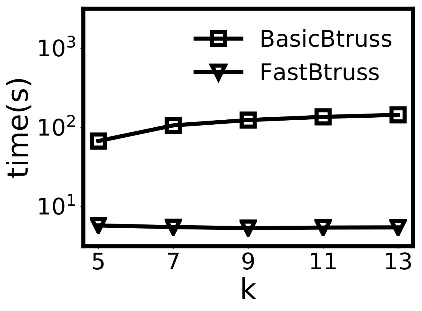 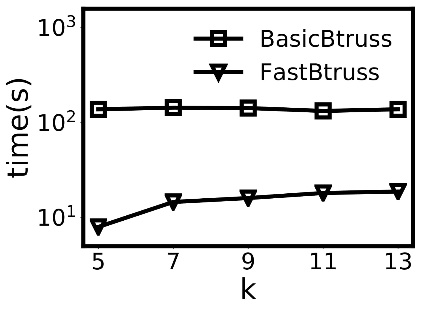 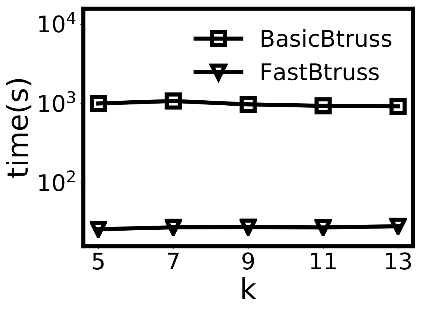 20X
10X
30X
(a) DBLP
(b) IMDB
(c) Freebase
Efficiency results of k-Btruss computation algorithms
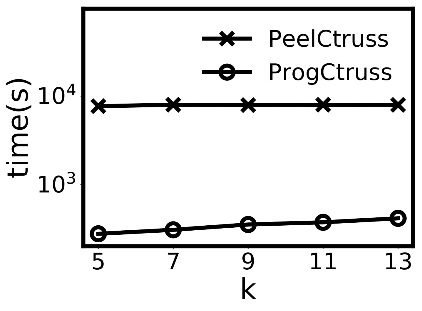 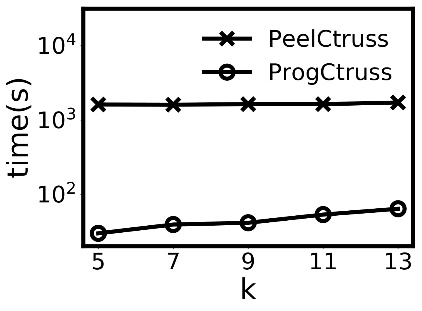 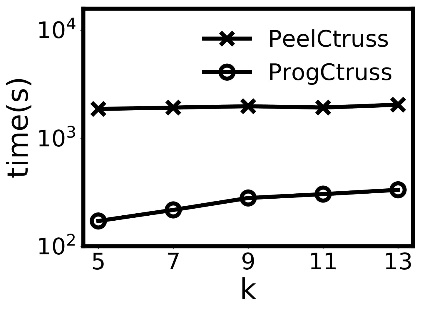 10X
50X
20X
(a) DBLP
(b) IMDB
(c) Freebase
Efficiency results of k-Ctruss computation algorithms
Conclusion and future work
Conclusions
We propose two truss models over HINs

We develop efficient algorithms for each truss model

We perform extensive experimental evaluation

Future work
We will develop efficient distributed algorithms

We will use our truss models in more real applications
Thank you!

Yixiang Yang: yixing.yang@student.unsw.edu.au